Fellowship Church,  May 11, 2025                                                      			                           B Heath
Straight & Balanced
(Luke 3:4-6)
Expository Teaching
The Battle Belongs to the Lord (9:56-10:00)
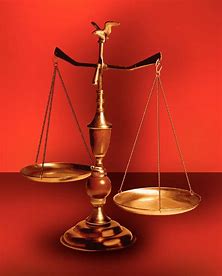 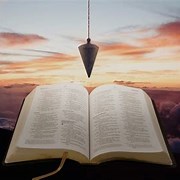 Psalm 68

Victory Parade 
for the Ark of God

OT:  2 Samuel 6-7, 1 Chronicles 13-16
 NT:  Ephesians
OT:  Ps 5:8,  Pr 4:25-27
Amos 7:7-8
Isaiah 28:13, 17

NT:  Mt 3:3,  Acts 9:11 
Hebrews 12:13, Jude 3
1 Corinthians 15:1-4
2 Timothy 3:10, John 7:16
OT:  Deut 25:13-16  
Proverbs 20:10
Daniel 5:25-28

NT:  Hebrews 12:1
1 Cor 3:11-15
Philippians 4:5
James 3:17
Psalm 68 (only Israel - physical warfare)Victory Parade for the Ark of God 1-6 God’s presence (Eph 1:1-3:21- sit)       Let God arise (Numbers 10:35)7-14 God protects (Eph 1:1-3:21- sit)        (past-Moses & Barak) 15-19 God’s choice (Eph 1:1-3:21- sit)
         (1st coming of Jesus, Eph 4:8) 20-28 Israel celebrates (Eph 4:1-6:9 - walk)          Ark enters Jerusalem29-32 God’s victory (Eph 6:10-24 – stand)          (2nd coming of Christ, Rev 19)33-35 God’s strength (Eph 6:10-24 – stand)          (for & in Israel)
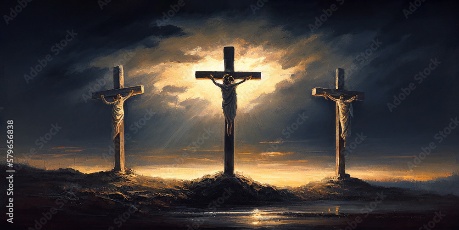 Ephesians (all people - spiritual warfare)Victory Parade for the glory of God  (John 1:14)
1:1-3:21 SIT
- God has chosen us in Christ  (1:4) 
- God raised us up together and made us SIT together in heavenly [places] in Christ. (2:6)
- Prayers to God in 1:15-23 and 3:14-21 

4:1-6:9  WALK
WALK worthy of the vocation wherewith ye are called (4:1)    “speak – 4:15, 4:31”
WALK not as other Gentiles WALK (4:17)
WALK in love, as Christ also loved us (5:2)
WALK as children of light (5:8)

6:10-24  STAND
STAND against the wiles of the devil (6:11)
WithSTAND in the evil day (6:13a)  “with=resist”
Having done all, to STAND (6:13b)
STAND therefore (6:14)
Christ crucified
Gal 2:20, Gal 6:14
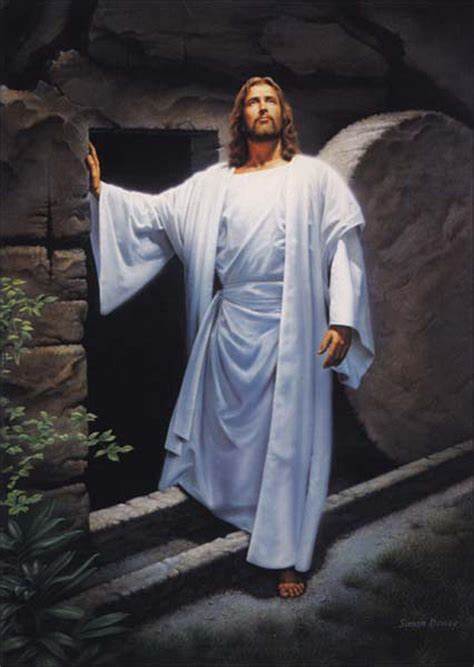 Christ risen 
on the 3rd day
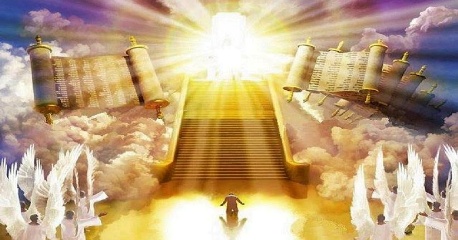 Saints with Christ 
Rev 4-5
Sunday School Through the Bible (2023 - 2025) 

        Grow in grace, and in the knowledge of our Lord and Savior Jesus Christ 
                                                       2 Peter 3:18     
                           
COMPLETED books of the Bible

Old Testament:  Genesis (4), Exodus (4), Leviticus (2), Numbers (3), Deuteronomy (5), Psalms (4), Psalm 68 (2), Proverbs, Ecclesiastes, Amos, Obadiah, Malachi  

New Testament:  Mark, Colossians, 1-2 Thessalonians (10), Ephesians, Philemon, James, 2 Peter (4), Jude 

Next Sunday:

New: use index cards to present Sunday School questions
to answer for all.


Invitation to Fellowship Church 2025 daily schedule for Bible and prayer
March 12-18.  2 Kings 9:14 to 11:12 (Mon-Sat) & Psalm 72 (Sunday)
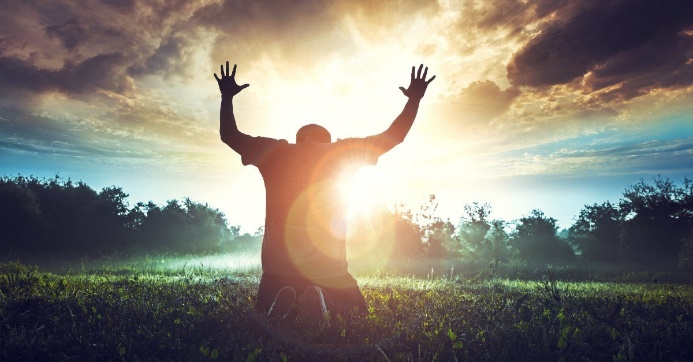 [Speaker Notes: -]